Figure 3. (A) Intensity experiment (at 20% of iRT: t1). With increasing stimulus intensity over rPMd from sub- to ...
Cereb Cortex, Volume 20, Issue 6, June 2010, Pages 1323–1331, https://doi.org/10.1093/cercor/bhp196
The content of this slide may be subject to copyright: please see the slide notes for details.
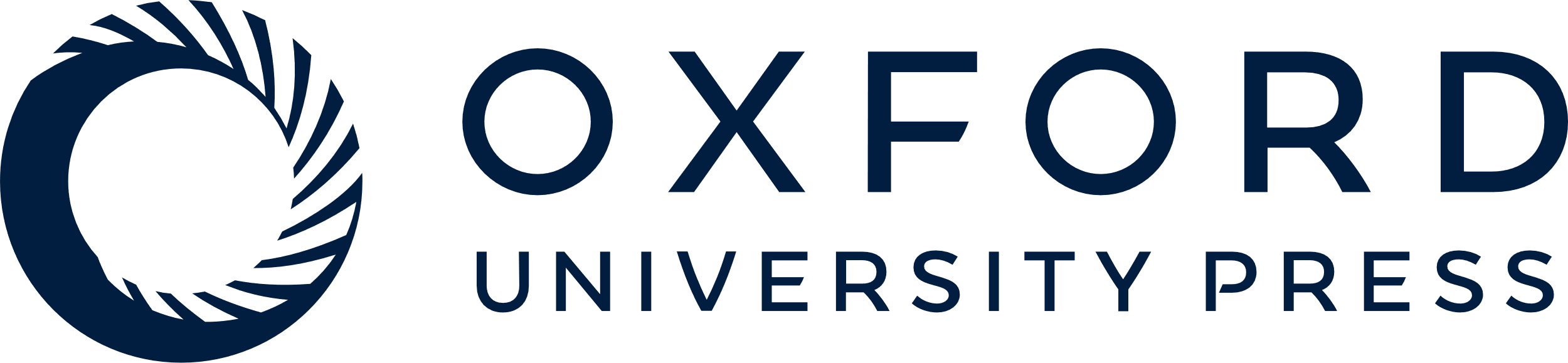 [Speaker Notes: Figure 3. (A) Intensity experiment (at 20% of iRT: t1). With increasing stimulus intensity over rPMd from sub- to suprathreshold (i.e., below and above MTrPMd) the facilitatory effect of rPMd on lM1 turns into inhibition (Friedman test: df = 4, χ2 = 17.7, P = 0.001). MTrPMd is defined as the intensity at which MEPs above 50 μV from the left FDI in more than 5 of 10 trials were observed. Main exp t1: rPMd-lM1 data obtained in the main experiment at t1; Sub 1: MTrPMd at 110% of rMTrM1; Peri: MTrPMd minus 2% of maximum stimulator output (SO). Supra 1: MTrPMd + 3% of SO; Supra 2: MTrPMd + 10% of SO. For exact stimulation intensities please consider Table 2. All measurements including MTrPMd determination were performed during movement preparation at 20% of individual RT (t1). For detailed information on the methods and employed stimulation intensities see Materials and Methods and Table 1. Group mean values ± standard error are demonstrated. Asterisks above dotted lines indicate significant differences as determined by Wilcoxon tests (P < 0.05). (B) Control experiment. Interhemispheric interactions were determined 40 ms before and 20% of iRT (t1) after the Go-signal. Only rPMd-lM1 demonstrated an early modulation after the Go-signal (Friedman test: df = 3, χ2 = 8.4, P = 0.04; Wilcoxon test: rPMd-lM1 −40 ms > rPMd-lM1 t1 P = 0.07). Group median values ± standard error are demonstrated.


Unless provided in the caption above, the following copyright applies to the content of this slide: © The Author 2009. Published by Oxford University Press. All rights reserved. For permissions, please e-mail: journals.permissions@oxfordjournals.org]